Муниципальное бюджетное дошкольное образовательное учреждение Центр развития ребенка – Детский сад №2 «Журавушка» г.Олекминск
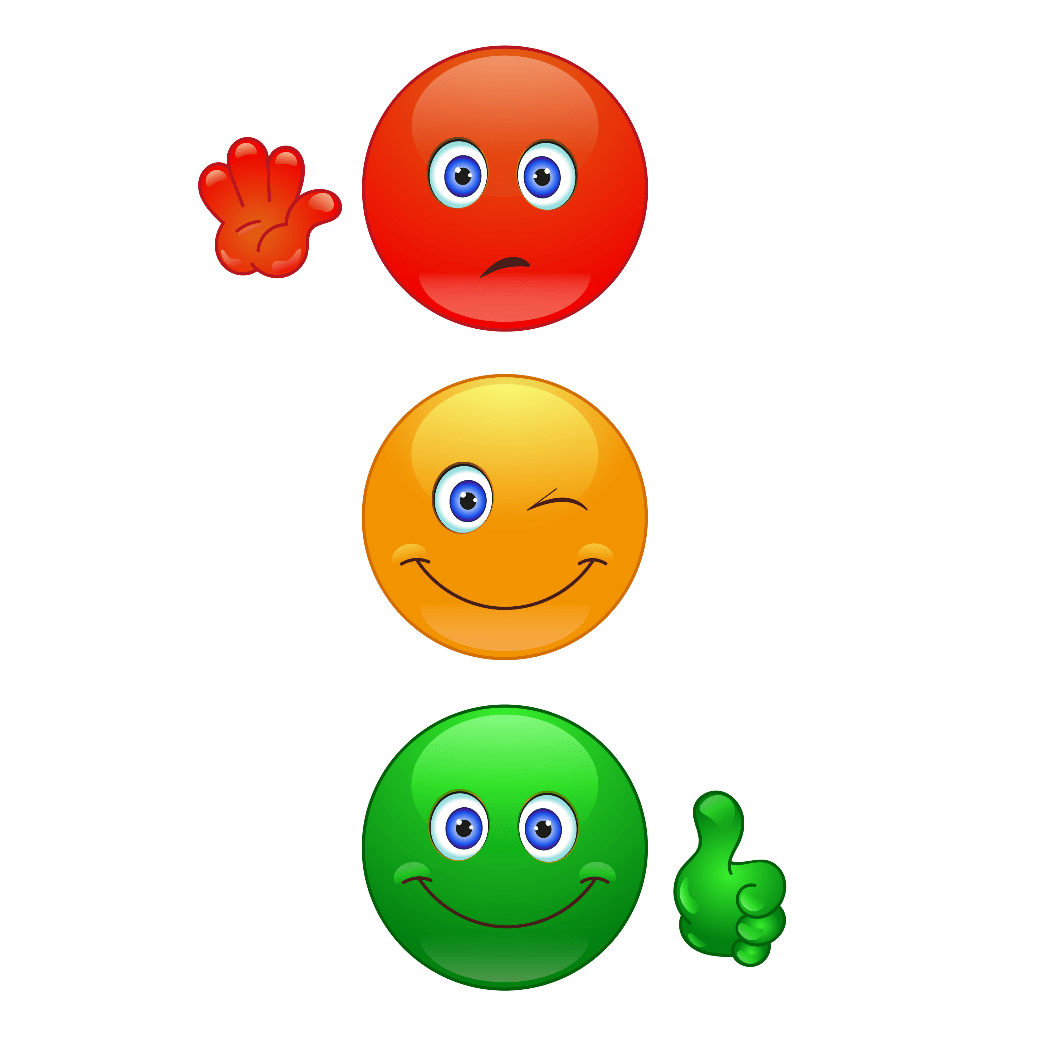 Отчёт работы 
отряда ЮПИД «Огонек»
за 2023-2024 учебный год


Руководитель: Янкова Л.Н.
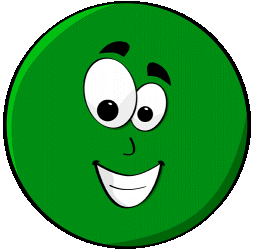 ю - юные
П - помощники
И - инспекторов
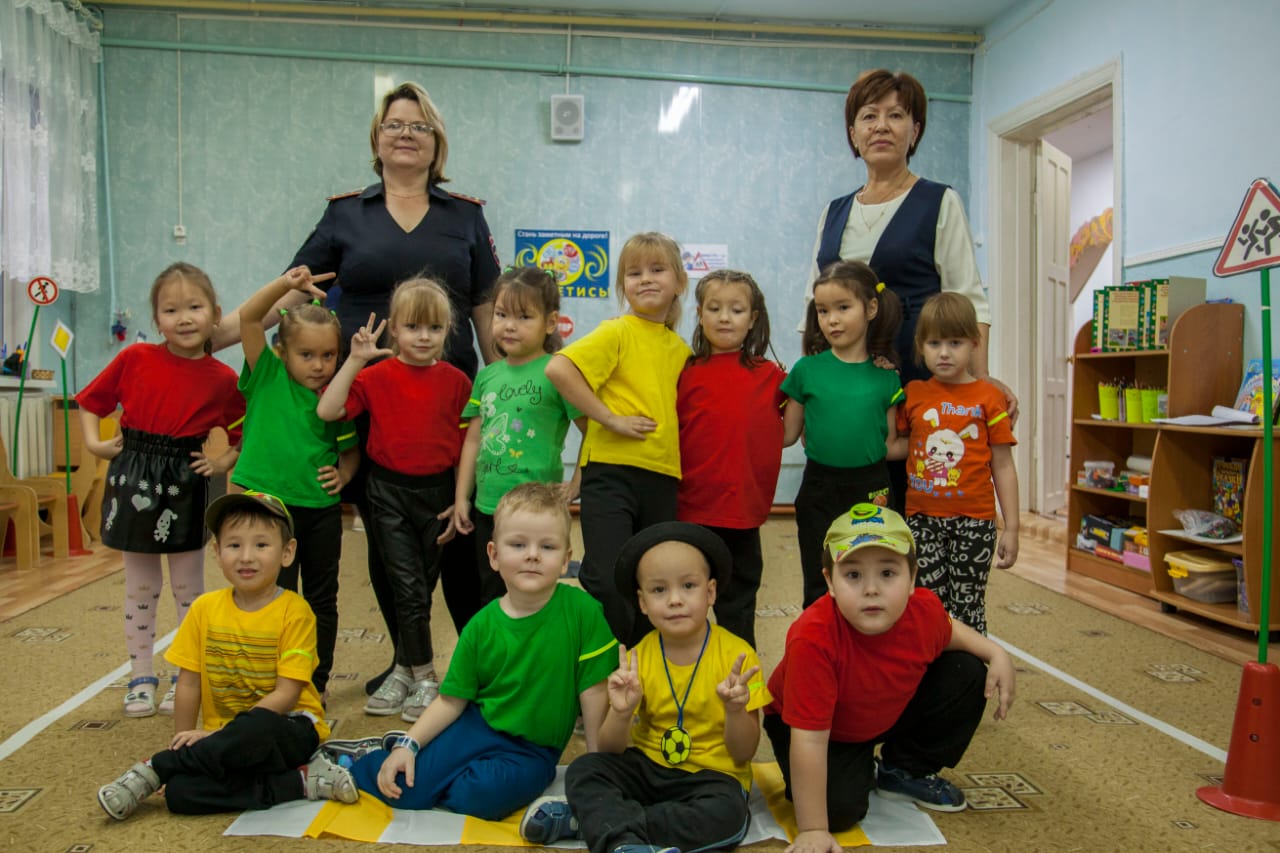 Д - движения
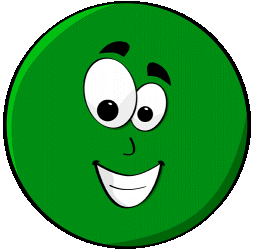 Цели и задачи отряда ЮПИД в ДОУ
ЦЕЛЬ: создание условий для формирования и развития у детей дошкольного возраста устойчивых навыков безопасного поведения на улицах и дорогах.

ЗАДАЧИ: 
1. Расширять представления детей об окружающей дорожной среде и правилам дорожного поведения. 
2. Расширять знания детей о значениях дорожных знаков, научить их понимать схематическое изображение для правильной ориентации на улицах и дорогах.
3. Воспитывать дисциплинированность и сознательное выполнение правил дорожного движения, культуры поведения в дорожно-транспортном процессе.
4. Применять современные формы, методы обучения и воспитания, направленные на предупреждение несчастных случаев с детьми на улицах и во дворах.
 5. Активизировать работу по пропаганде правил дорожного движения и безопасного образа жизни среди родителей и воспитанников ДОУ.
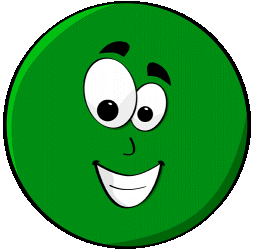 Девиз: «Команда «Огонек» выбирает ЮПИД»
РЕЧЁВКА
ЭМБЛЕМА
Раз – два, три – четыре,
Три – четыре, раз – два,
Кто шагает дружно в ряд?
Это мы ЮПИД отряд!
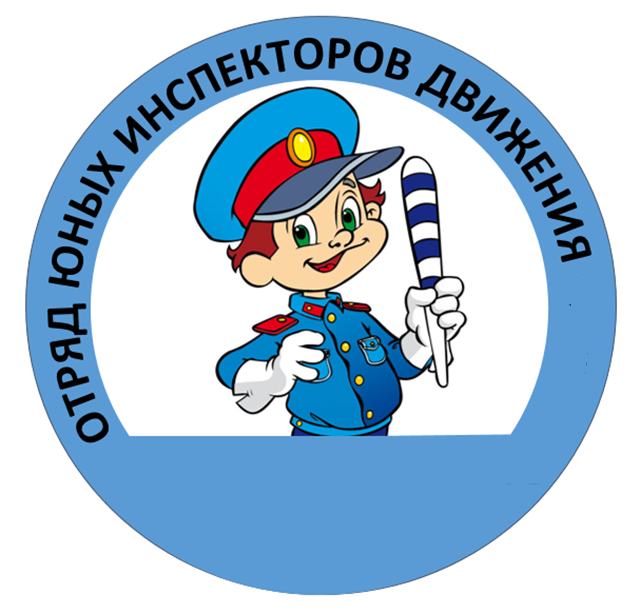 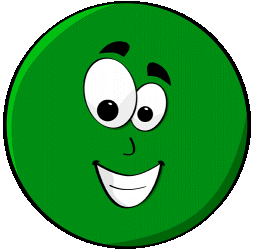 Развлечение для детей «В гости к светофору»
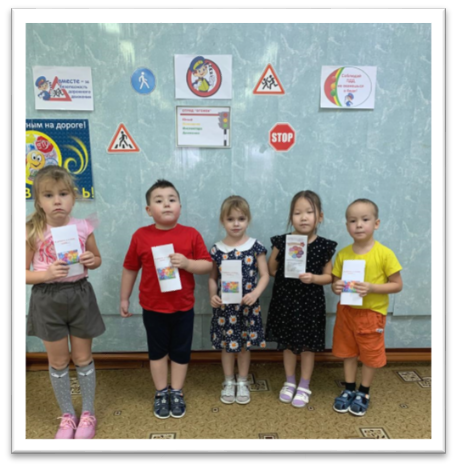 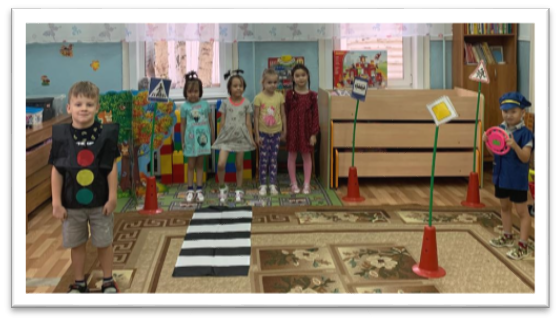 ВЫСТУПЛЕНИЕ ОТРЯДА ЮПИД «ОГОНЕК»
ДЛЯ СТАРШЕЙ ГРУППЫ
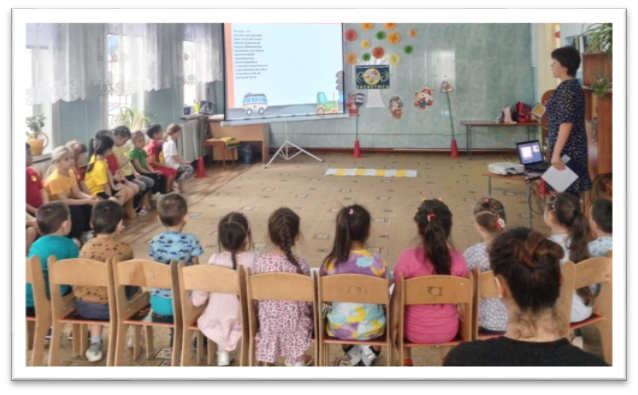 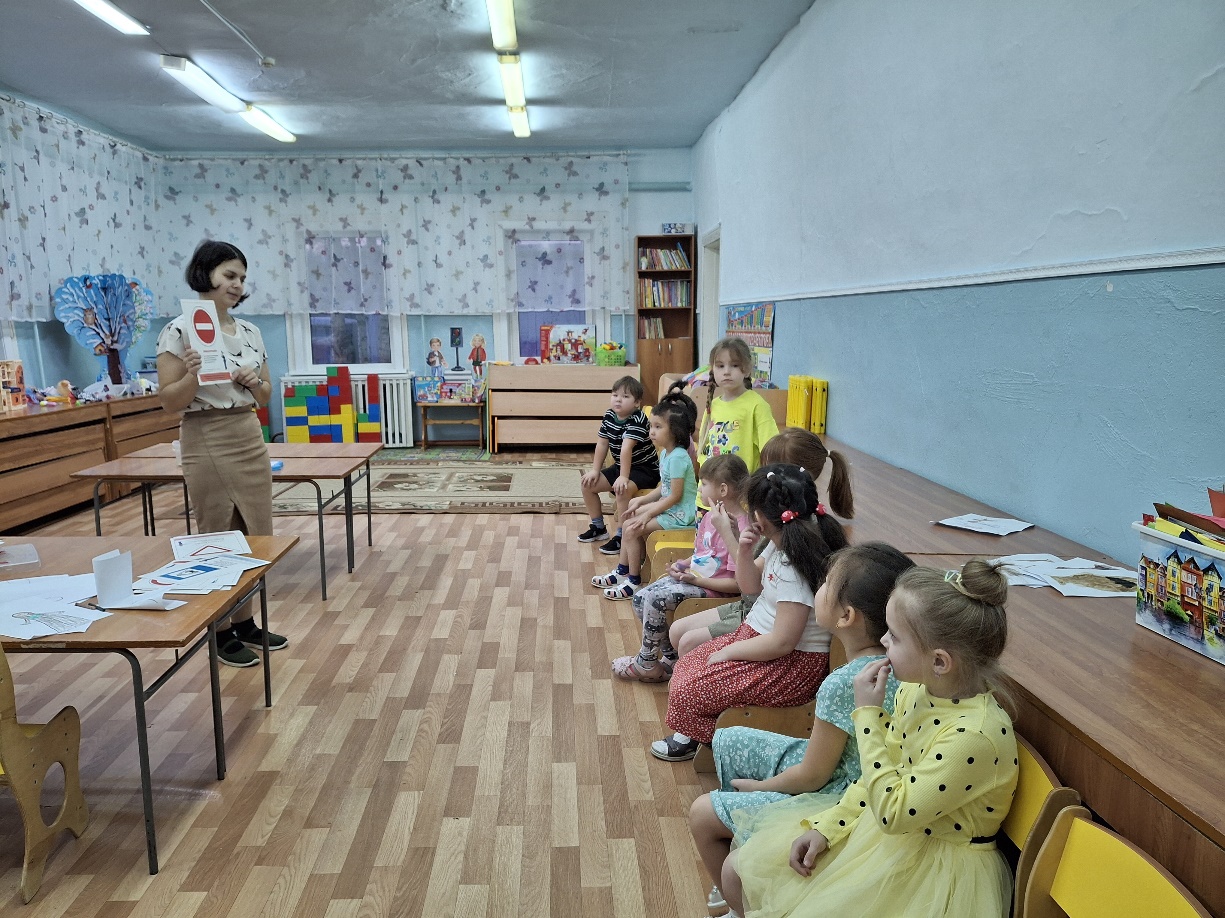 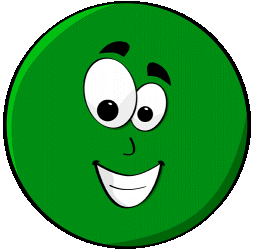 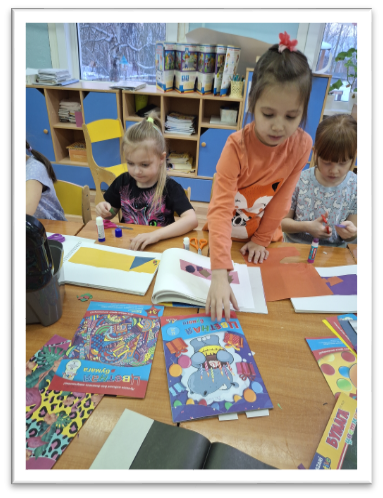 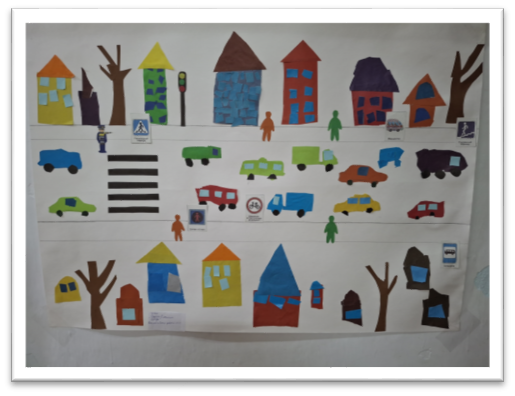 Аппликация «Улицы нашего города»
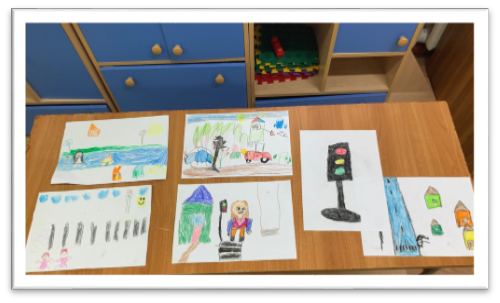 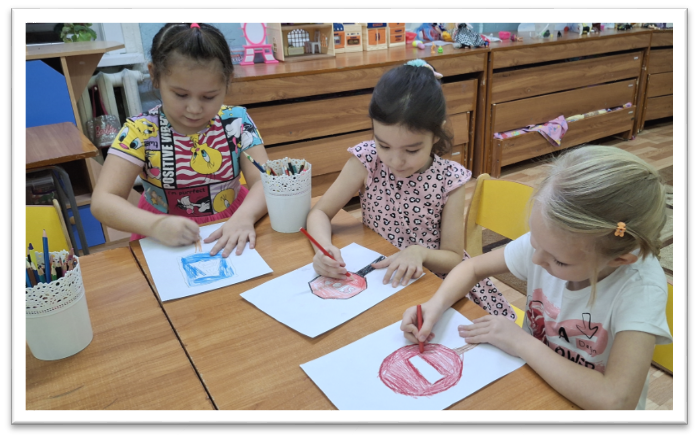 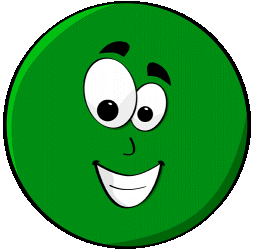 Выставка рисунков «Соблюдай правила дорожного движения», «Знаки дорожного движения».
Предметно-развивающая среда«Уголок ПДД»
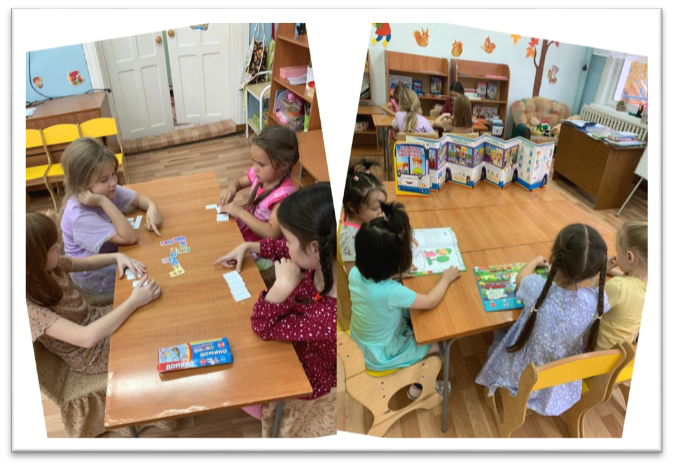 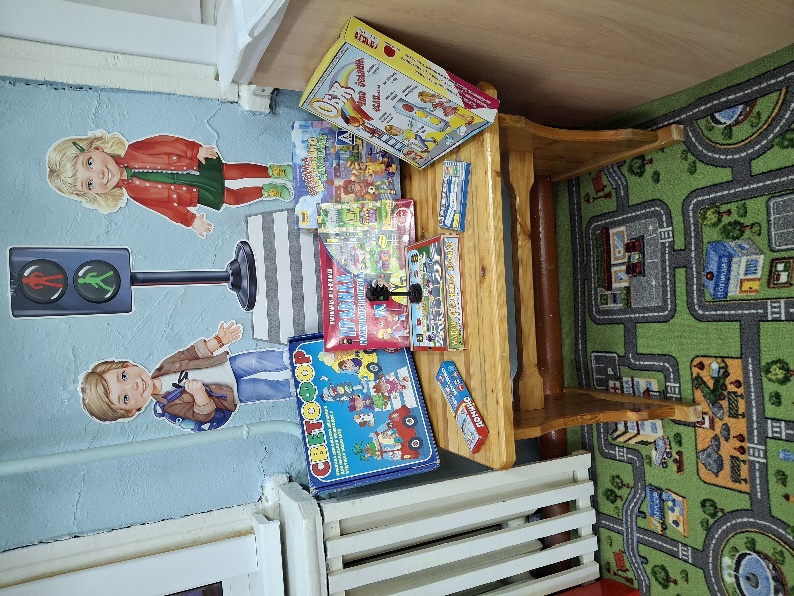 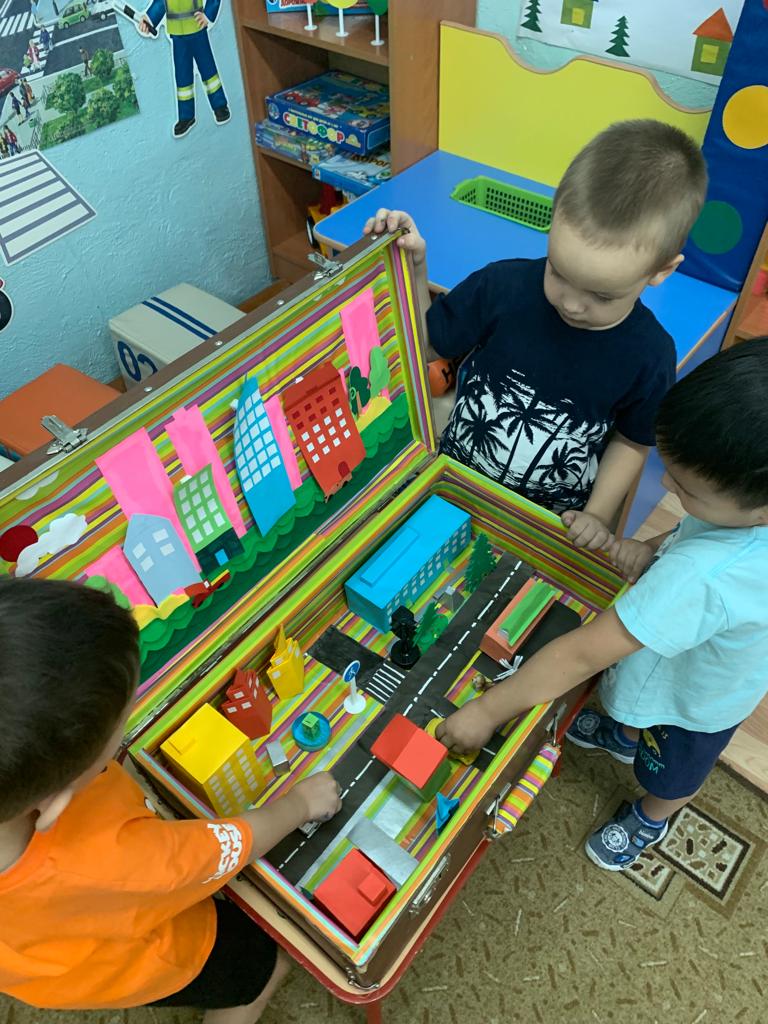 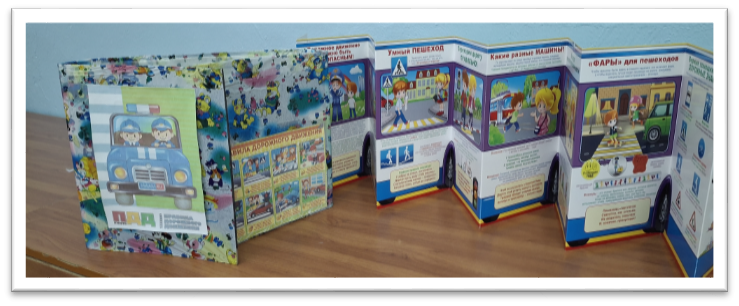 Лэпбук «ПДД для дошкольников»
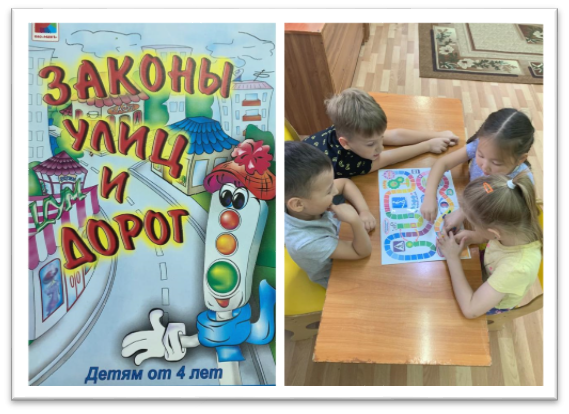 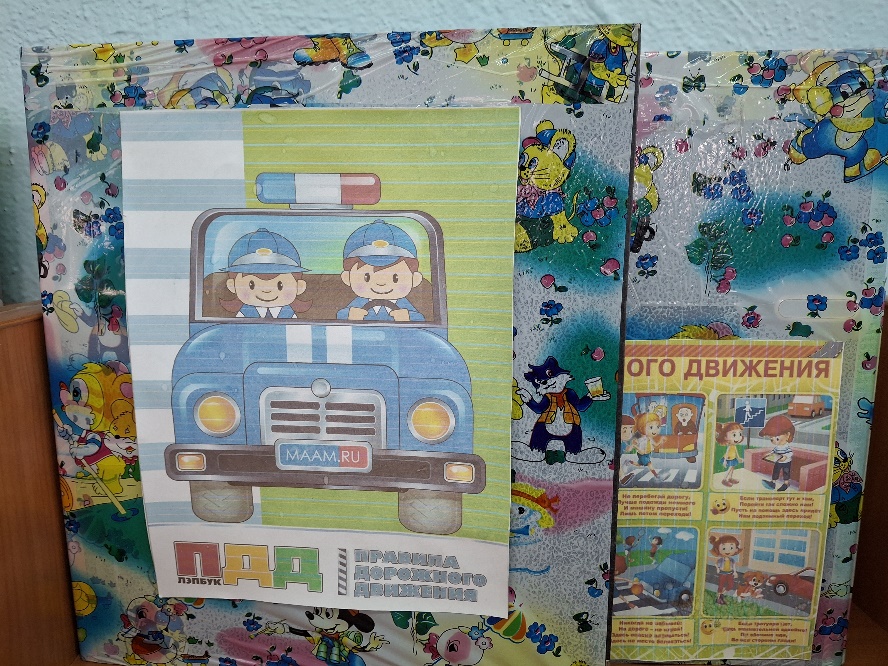 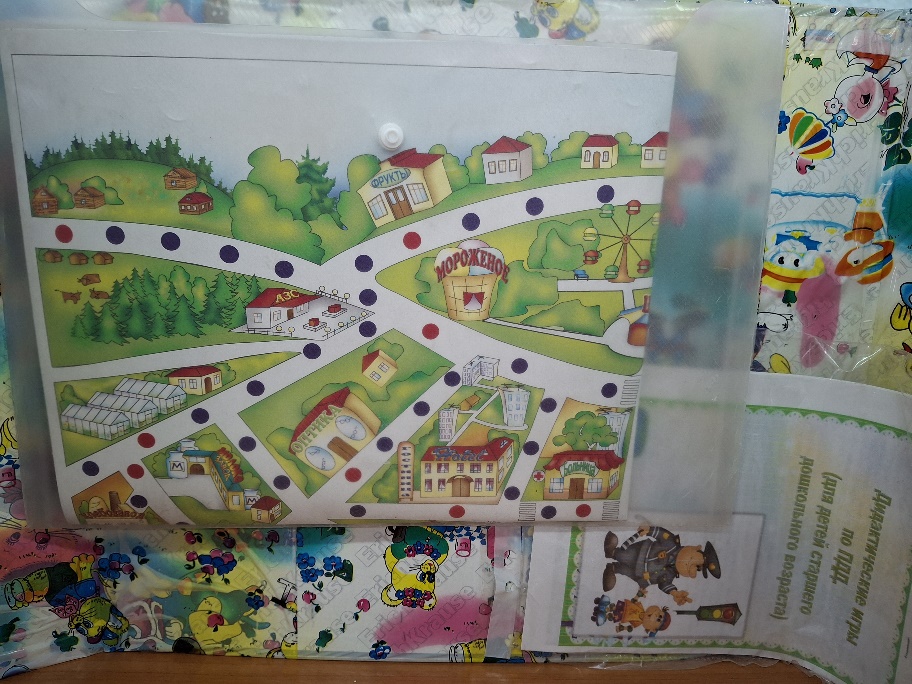 Акция для родителей «Пристегни самое дорогое!»
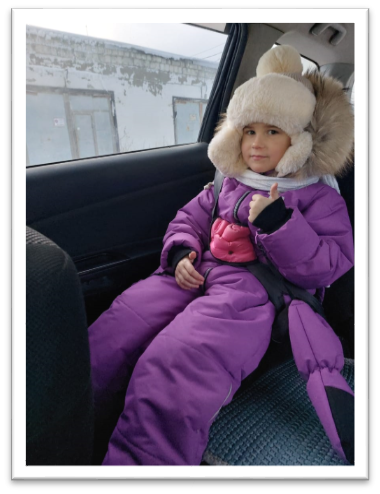 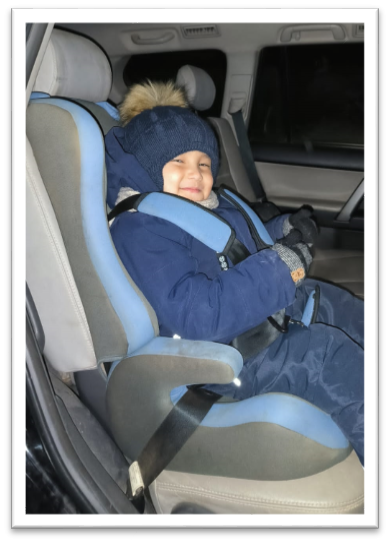 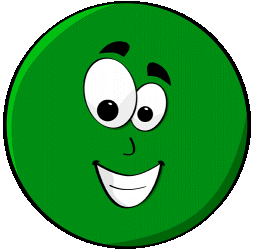 «Дорожный знак у моего дома»
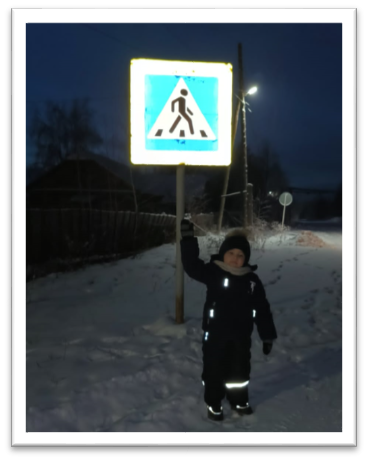 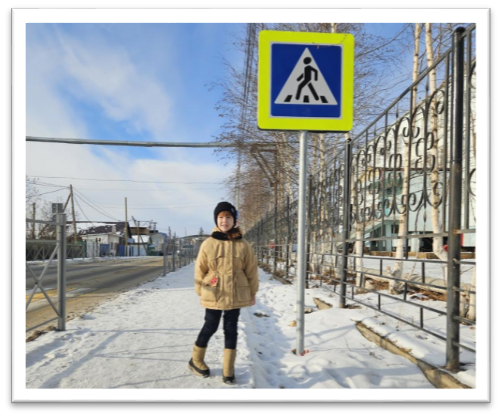 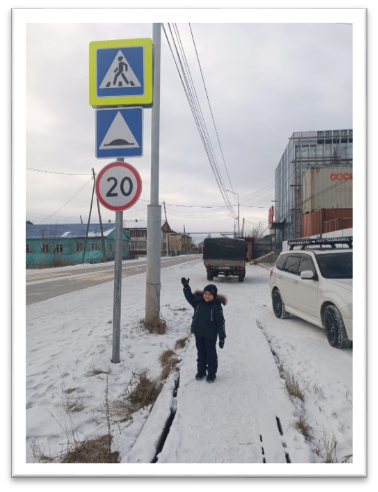 Конкурс «Знаки дорожного движения своими руками»
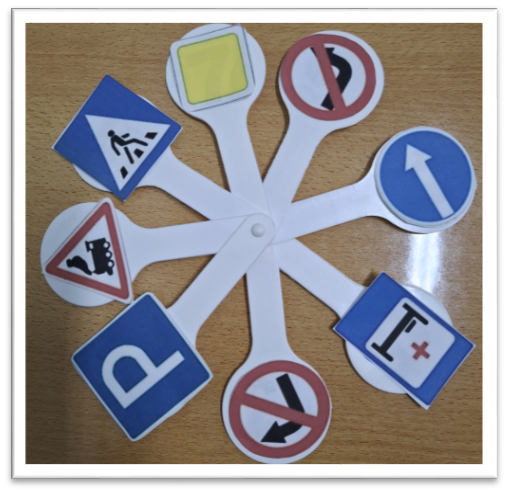 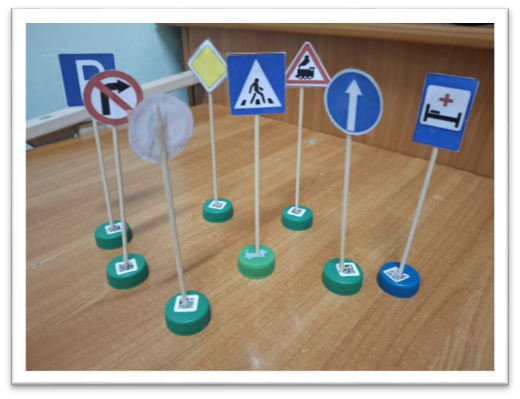 Информация для родителей
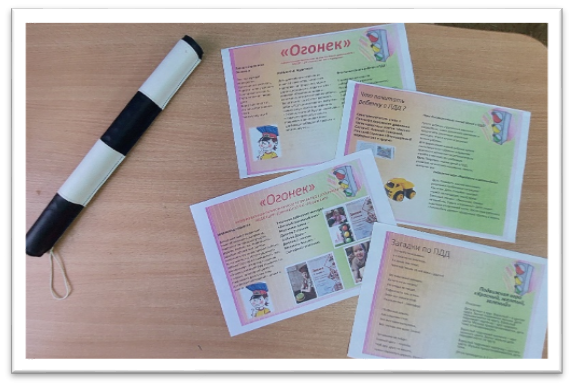 Ежеквартальная газета «Огонек»
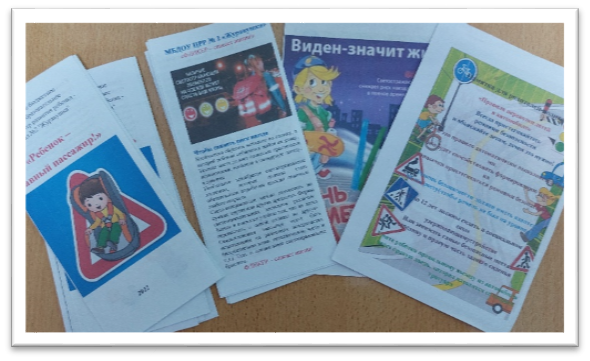 Буклеты и листовки
Просмотр мультфильмов
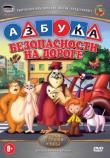 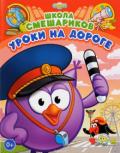 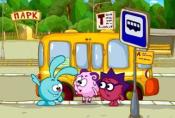 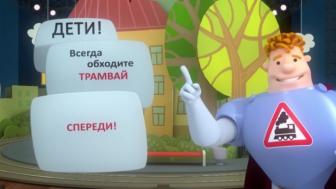 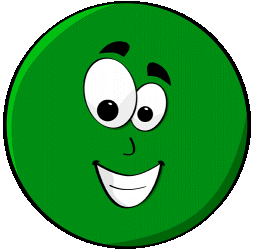 Участие в конкурсах
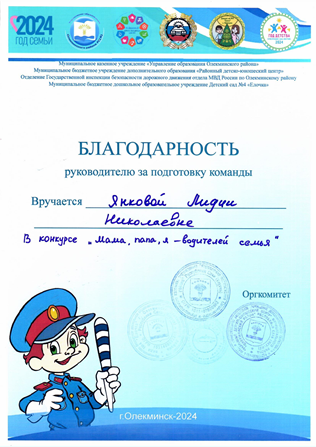 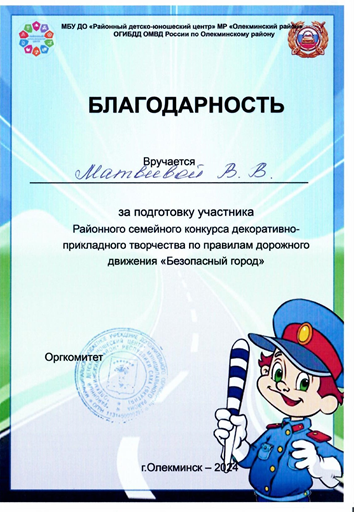 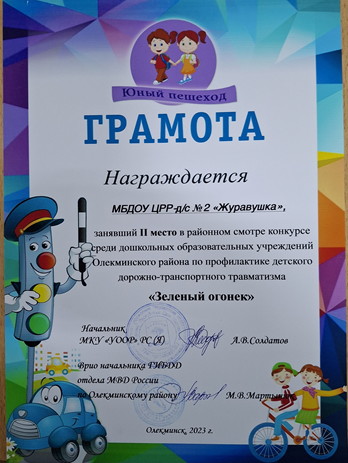 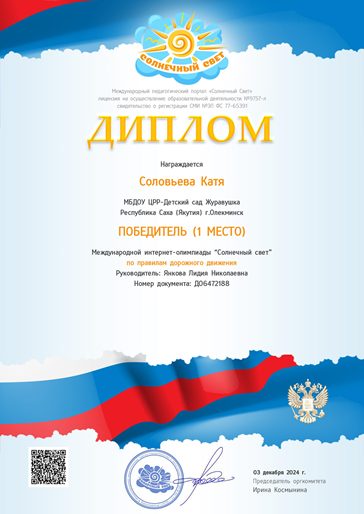 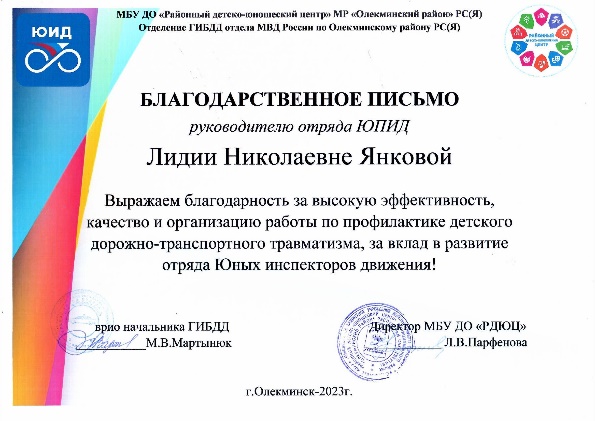 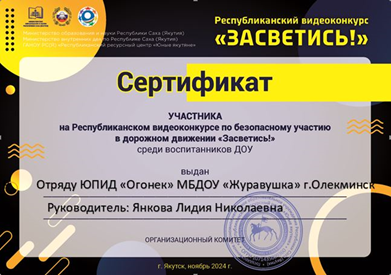 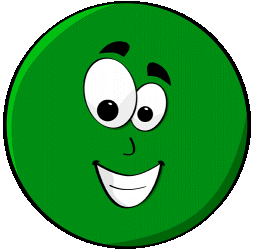 Спасибо за внимание!
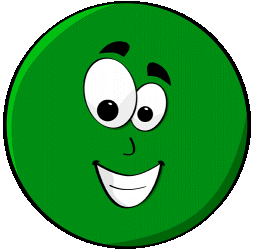